DISARM Milestone 3
Debris In Space Autonomous Removal Mechanism

12/4/2020
[Speaker Notes: Lets get it]
Content
PROJECT INTRODUCTION
CONTROL FLOW
SENSORS
NEW DEBRIS MODELS
CURRENT SYSTEM DIAGRAM
RESULTING SIMULATION
NEXT STEPS
What is DISARM?
An single-use, autonomous, and universal space debris grappling device that uses capacitor discharge stud welding as its method of attachment.
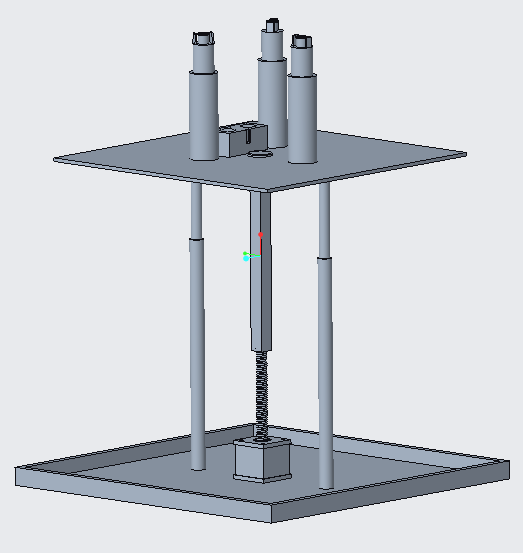 Model of the DISARM design.
[Speaker Notes: Don't forget the motivation.]
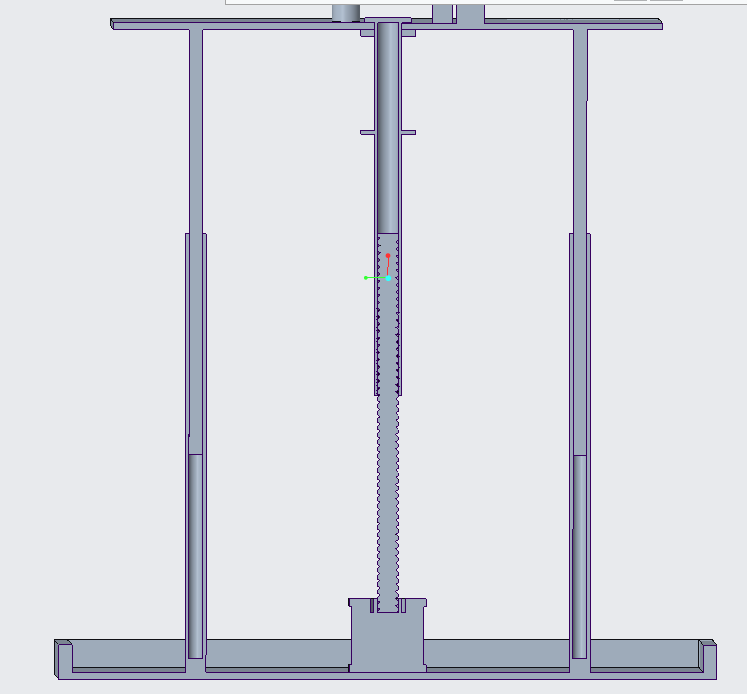 DISARM is designed to be able to grapple a 27U cubesat sized (54kg) orbital debris
Our prototype design will prove the feasibility of capacitor discharge stud welding for space debris removal
Our prototype is not a fully-fledged satellite, but rather an attachment system for a pre-existing one
DISARM Prototype Operation
Debris
Debris
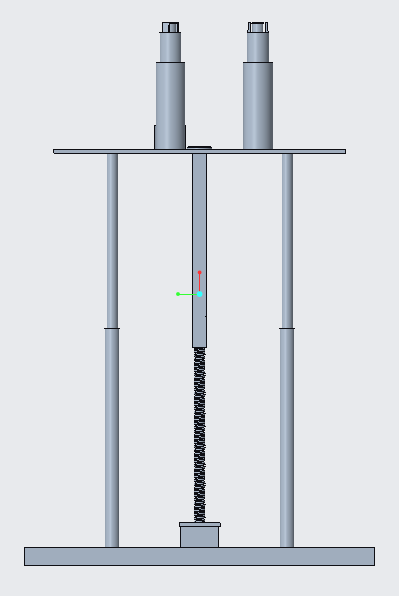 Debris
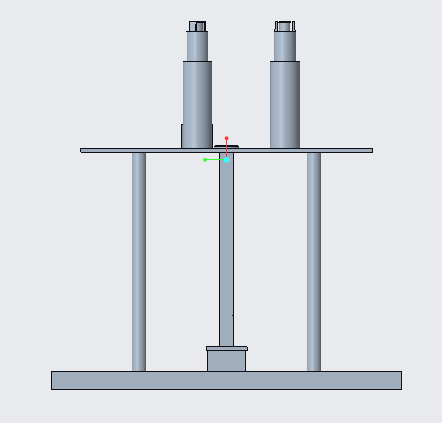 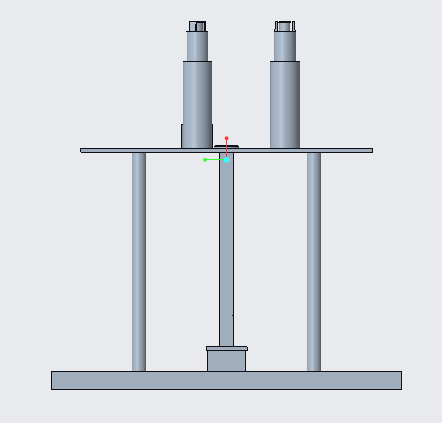 Parent Satellite
Parent Satellite
Parent Satellite
DISARM Fully Retracted
DISARM Fully Extended
DISARM Fully Retracted
MISSION CONTROL FLOW
Groove
Direction
 Qualification
Dislocation
Feedback
Calculation
Attitude Revision
START
NO
safe welding location detected
NO
Confirm Successful Completion of Weld
Begin Stud Welding
Weld Completion Testing
YES
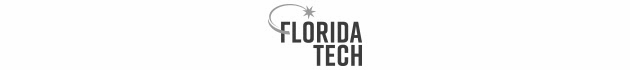 STOP
YES
Sensor

Lidar-Lite LED V4
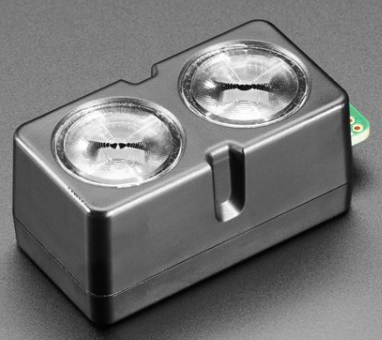 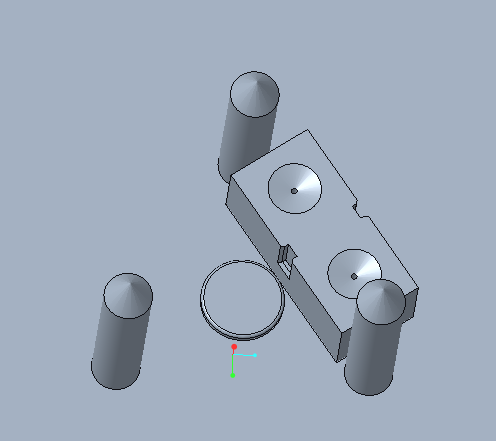 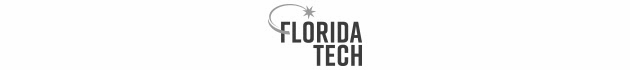 New Test Debris Models
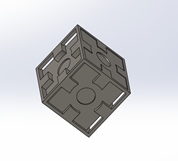 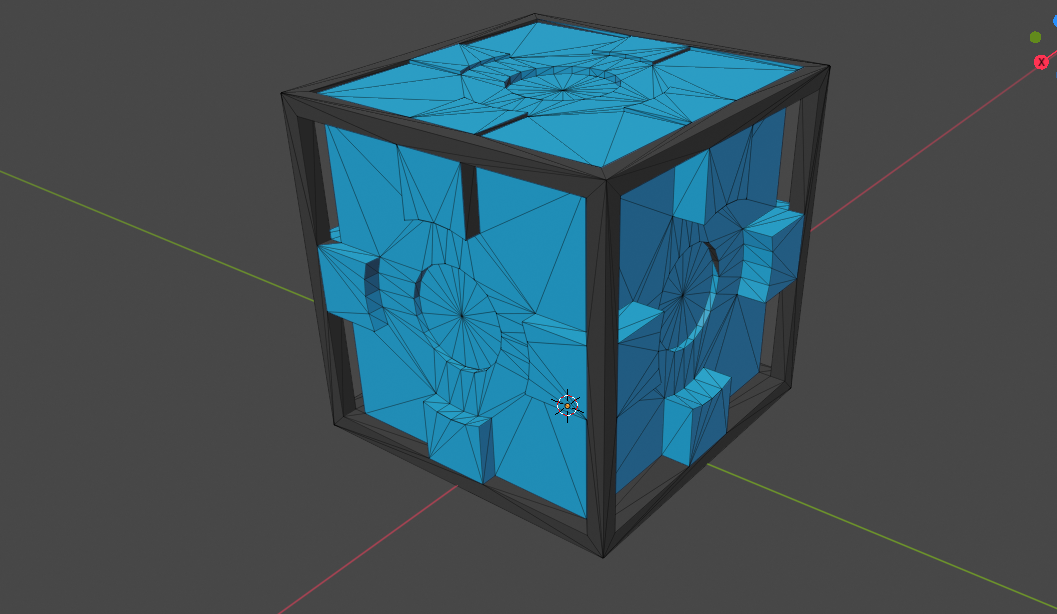 Current System Diagram
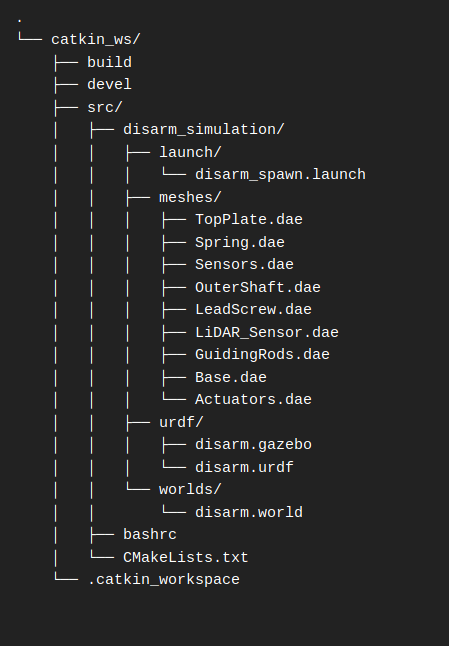 disarm_spawn.launch
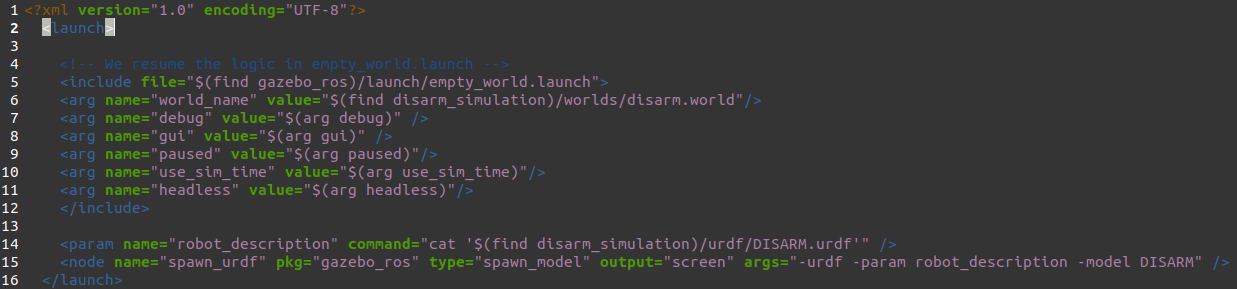 disarm.gazebo
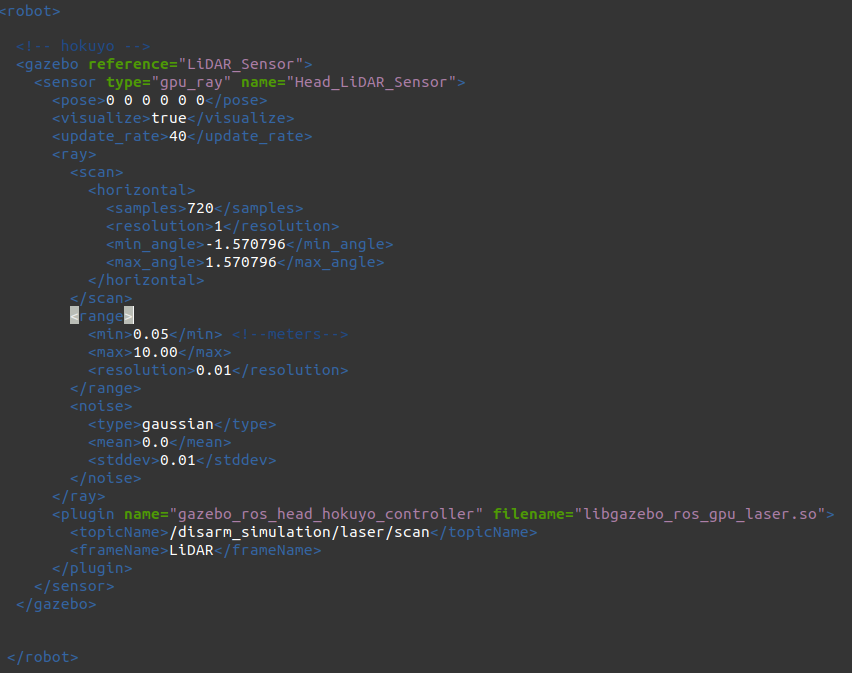 Result Simulation Launch
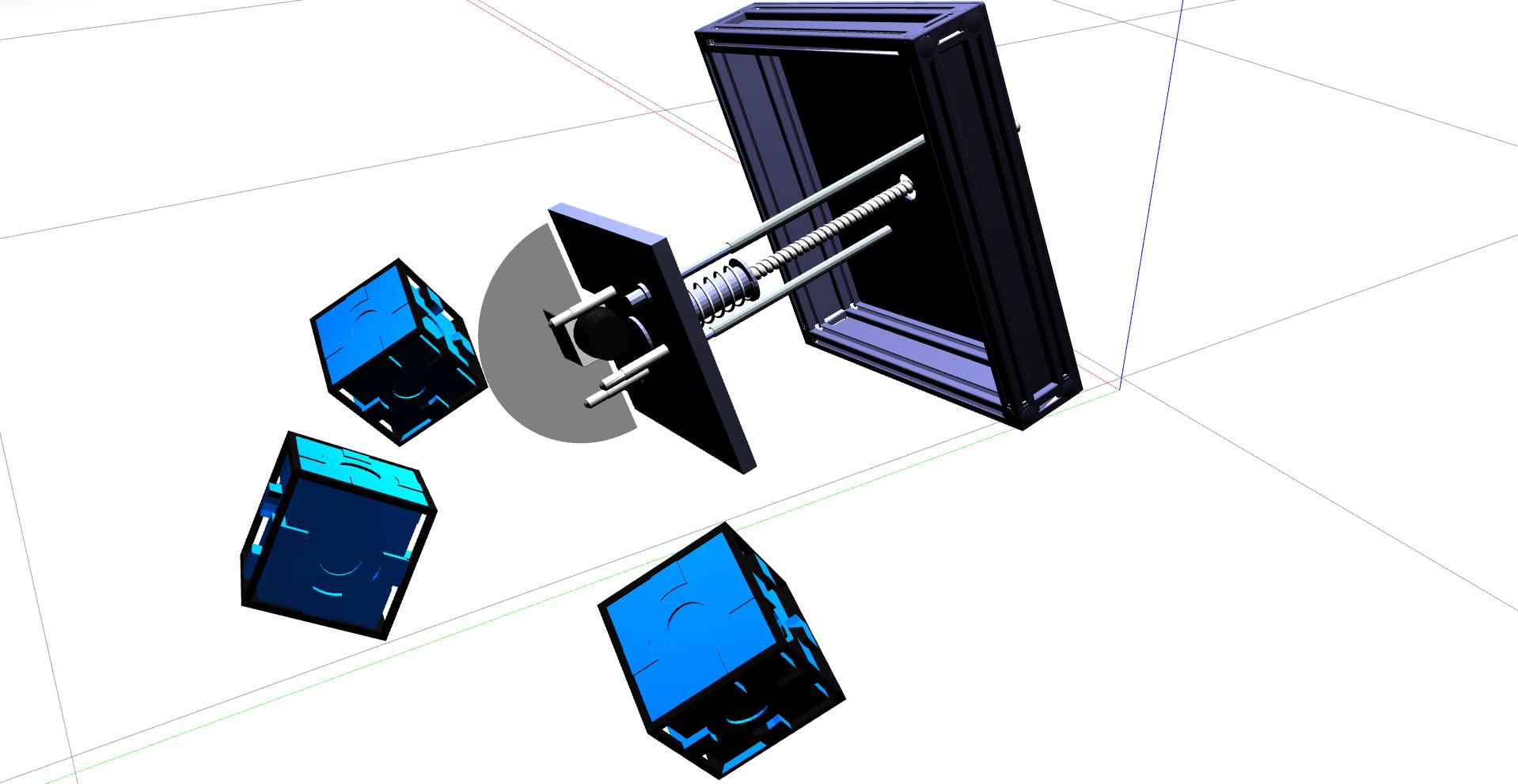 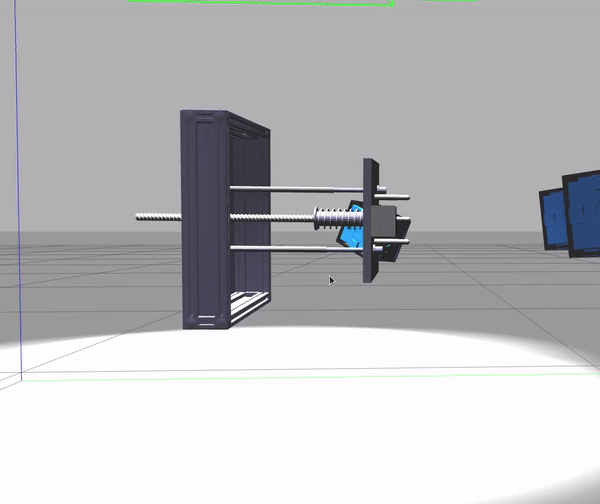 Next Steps
Fix sensor range not working properly
 Complete rest of simulation requirements, demonstrating DISARM welding unto test debris before next semester
Apply simulation code unto real-world devices upon purchase
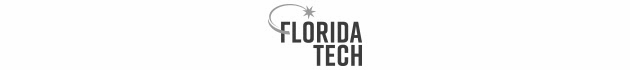 [Speaker Notes: Need to consolidate this text]
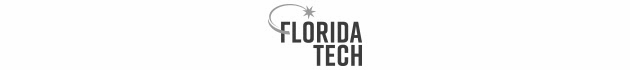 THANK YOU!
Any Questions?
Kyle Watkins, Project Manager
watkinsk2017@my.fit.edu
Luca Rizza, Systems Engineer
lrizza2017@my.fit.edu
Laura Guziczek, Engineer
lguziczek2018@my.fit.edu
Michael Leard, Engineer
mleard2017@my.fit.edu
Ali Lebbar, Engineer
alebbar2016@my.fit.edu
Davey Renoid, Engineer
drenoid2016@my.fit.edu
Matthew Intriago, Computer Science
mintriago2017@my.fit.edu
Vincent Panichelli, Engineer
vpanichelli2017@my.fit.edu
Daniel Soto, Engineer
dsotoperezco2017@my.fit.edu
Nouraldean El-Chariti, Engineer
nelchariti2017@my.fit.edu